PMM-PIV (Phase-averaged 3D Unsteady flow around a surface ship)
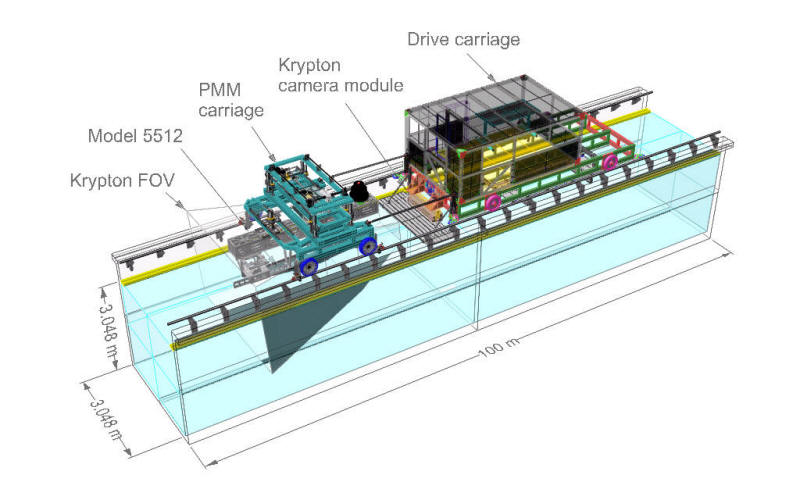 PMM Test: 
Static drift test
Pure sway test
Pure yaw test
Yaw and drift test
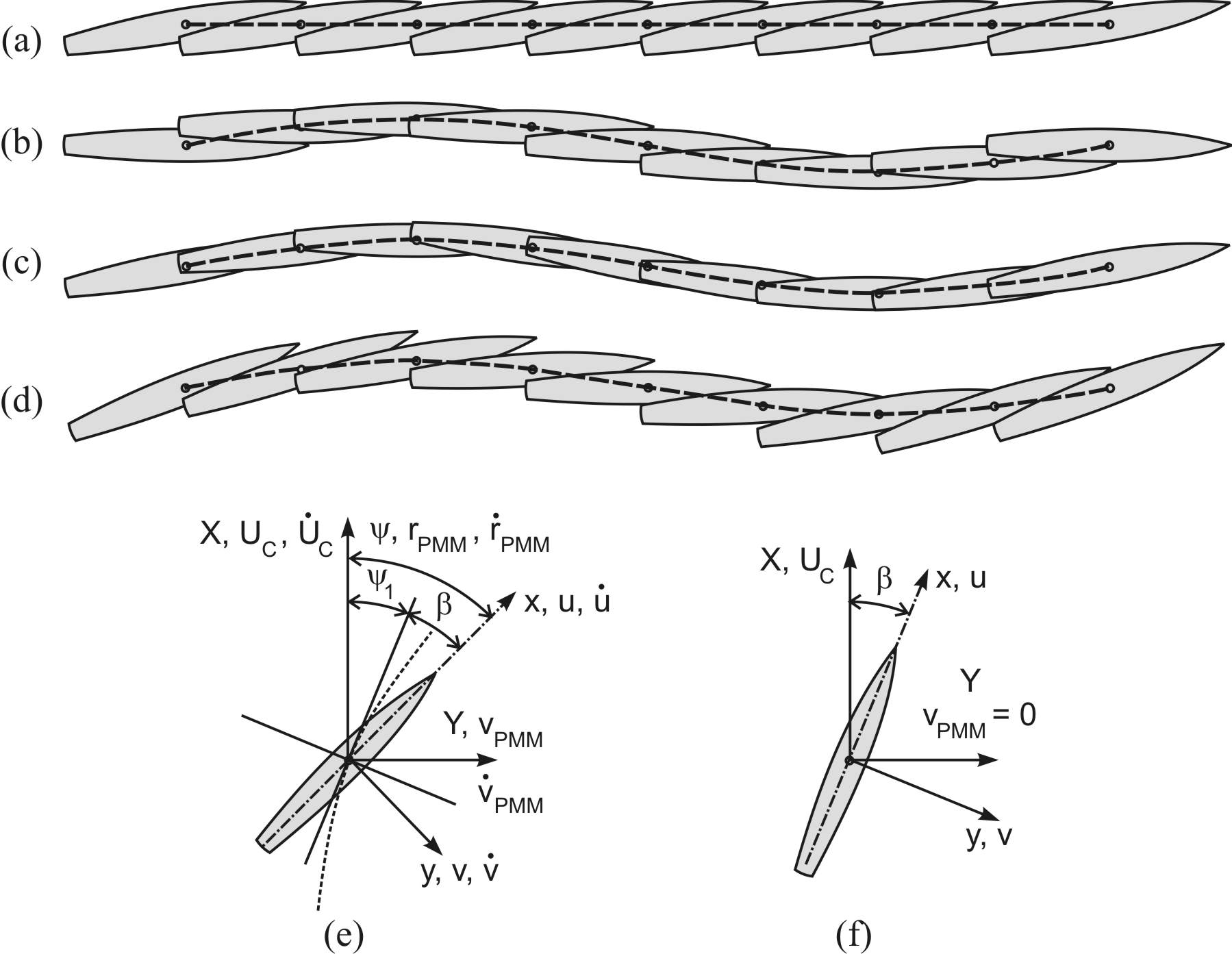 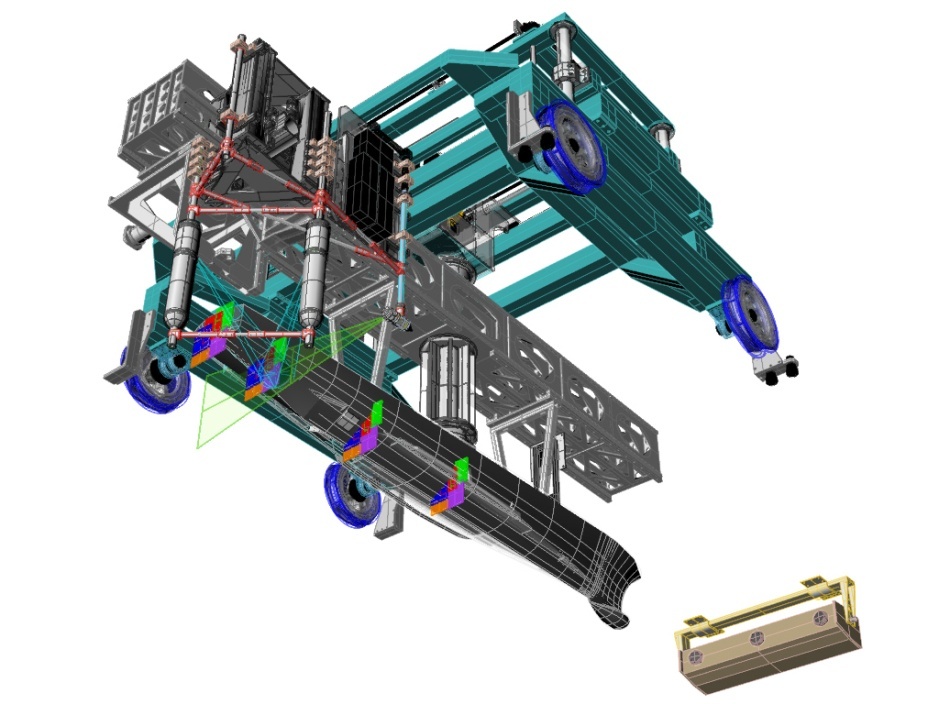 IIHR Towing Tank Facility
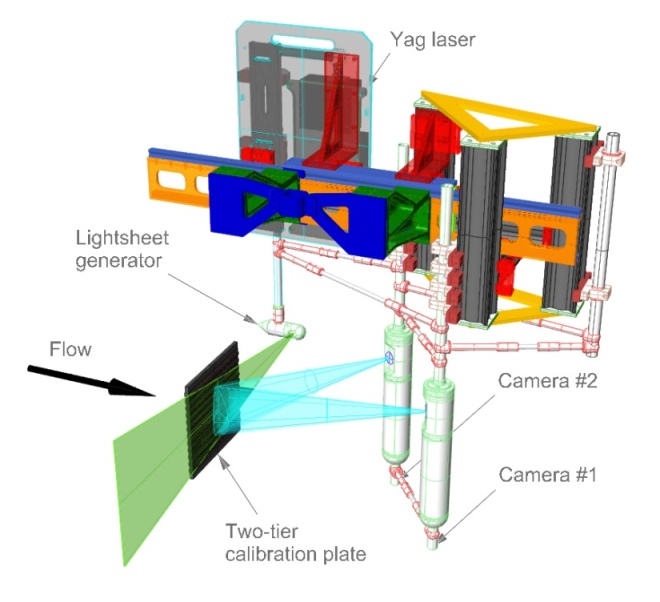 PMM-PIV arrangement
3D Stereo PIV System
Comparisons with CFD†
(Turbulent flow structure)
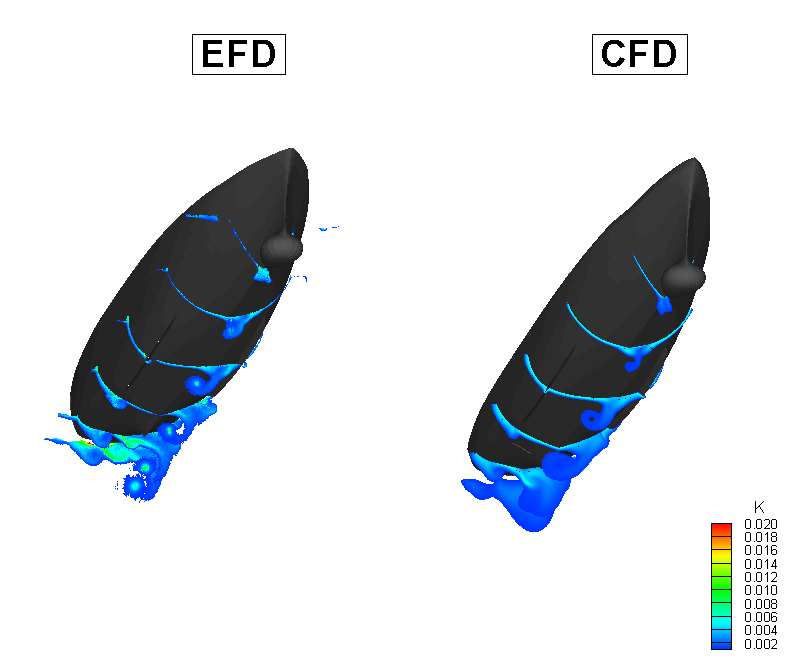 † N. Sakamoto, P. Carrica, J. Shao , CFDSHIP-IOWA (2006)
Comparisons with CFD†
(Vortical flow structure)
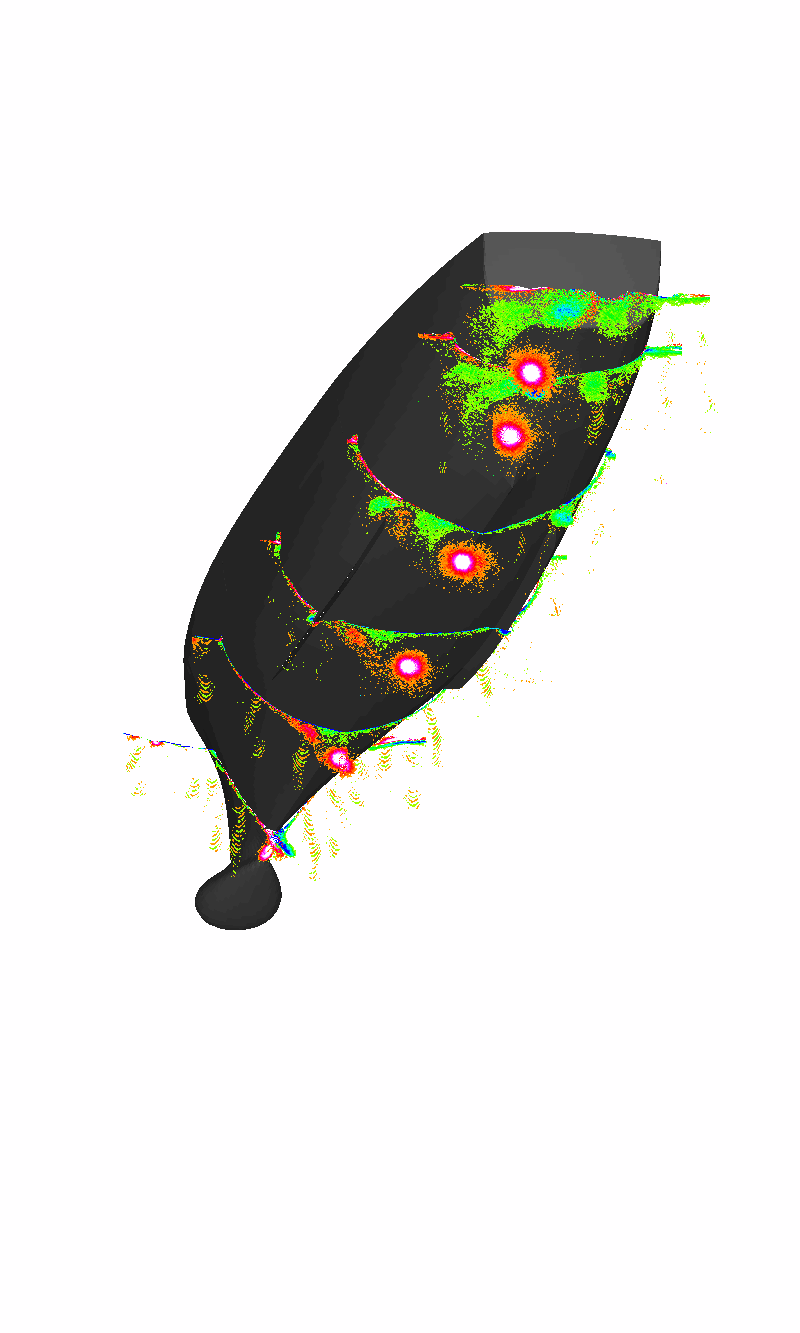 PIV
RANS
DES
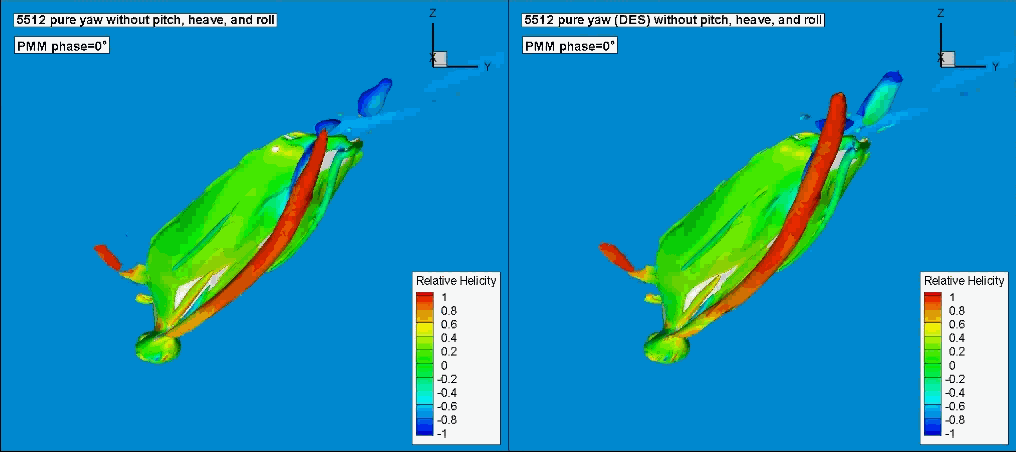 † N. Sakamoto, P. Carrica, J. Shao , CFDSHIP-IOWA (2006)